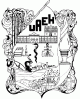 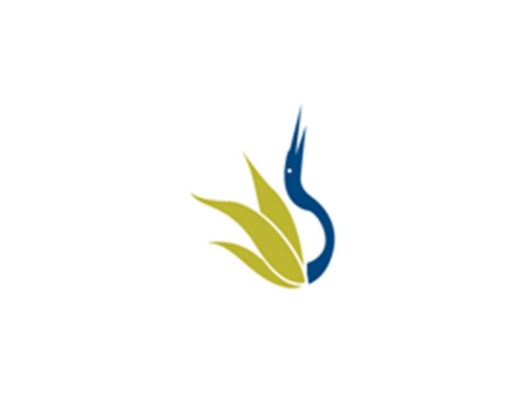 UNIVERSIDAD AUTÓNOMA DEL ESTADO DE HIDALGO
ESCUELA SUPERIOR DE ZIMAPÁN
Licenciatura en Contaduría

Tema:  Introducción a los Sistemas de Simulación LABSAG

L.C. Beatriz Caballero Máximo

Enero a Junio de 2016
Tema: Requisitos para formular el Presupuesto

La nueva metodología educativa no sólo enfoca el contenido descriptivo de las disciplinas contribuyentes sino también sus interrelaciones. Uno de los productos de esta evolución en la enseñanza es la simulación 

The new educational methodology not only focuses on the descriptive content of the contributing disciplines but also their interrelationships. One product of this evolution in teaching is the simulation 

Palabras clave: (keywords)

Metodología educativa y simulación

Educational methodology and simulation
Objetivo general:


El estudiante aplicara herramientas tecnológicas que permita una adecuada evaluación de escenarios que funden la toma de decisiones en busca del desarrollo de las empresas.
Nombre de la unidad:

Unidad 1: Introducción a los Sistemas de Simulación LABSAG


Objetivo de la unidad:

El estudiante entenderá los procedimientos de simulación empresarial para la toma de decisiones
Tema 1: Introducción a los Sistemas de Simulación LABSAG


Introducción:

La búsqueda de métodos innovadores de enseñanza en las áreas de las ciencias Económicas, Administrativas y Contables, con sus adopciones, y adaptaciones conforme a las competencias profesionales en el ámbito nacional e internacional que deben reunir los profesionales de estas disciplinas, trajo como resultado un currículo que incorpora una nueva diversidad metodológica.
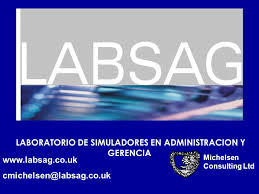 Michelsen Labsag Ltd
Es una empresa británica, constituida en el año 2003 dedicado al desarrollo de software educacional
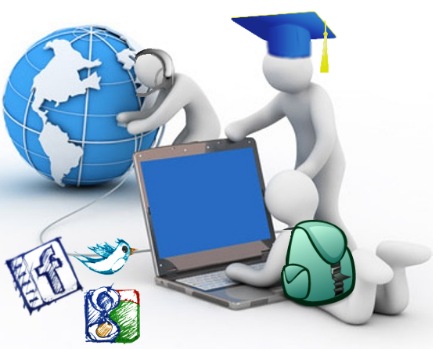 Ofrece el proceso, administración, instalación, capacitación y asesoría en el uso de simuladores de 
negocios para el desarrollo de capacidades y habilidades gerenciales como una plataforma integral enteramente instalada ad hoc, en forma dedicada para el uso exclusivo de una universidad en varias carreras y departamentos.
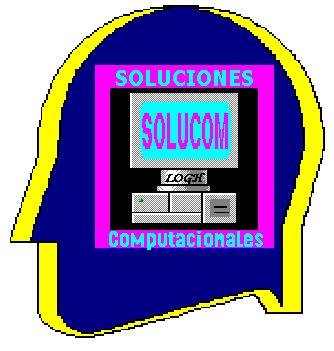 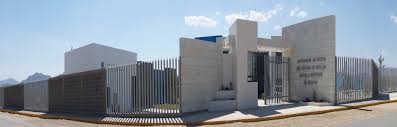 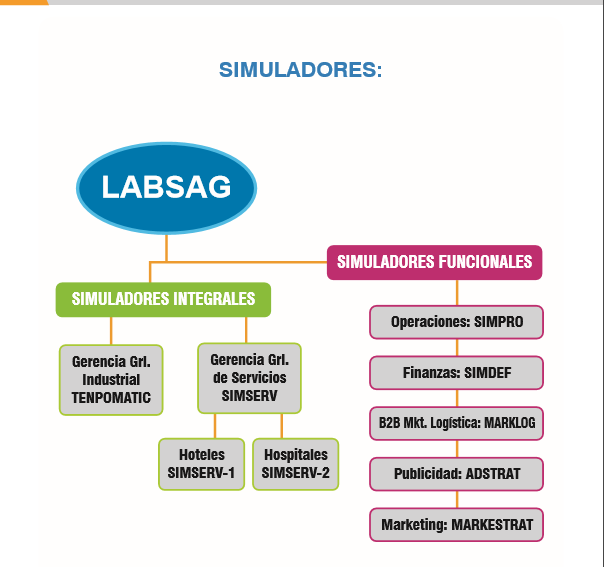 Objetivo del Simulador LABSAG
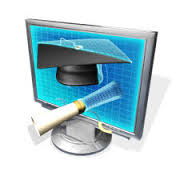 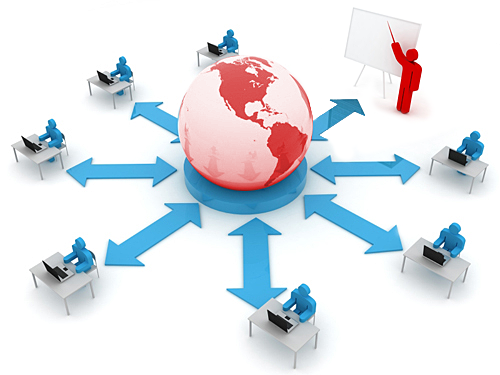 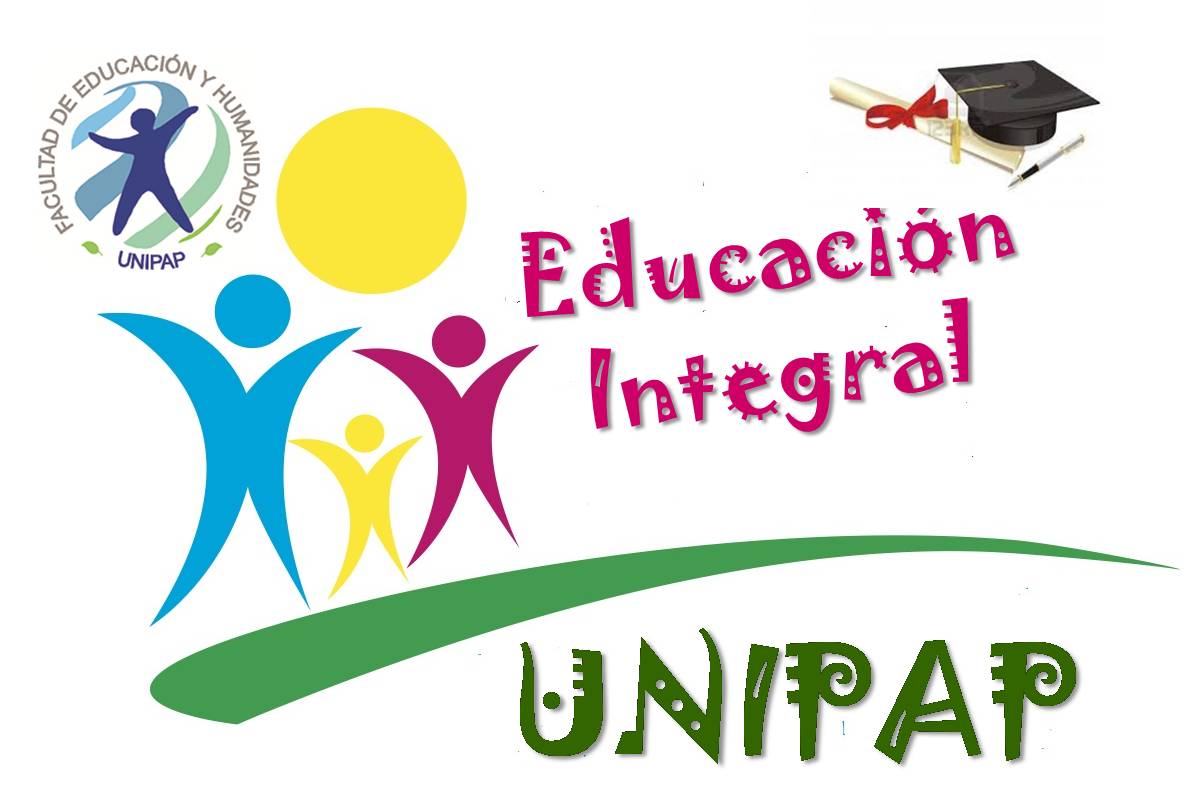 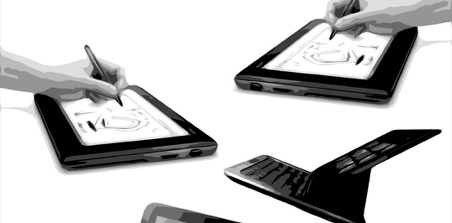 Conclusión
El uso de simuladores de negocios, cada vez más extendido mundialmente tanto en la enseñanza académica como en la capacitación empresarial, tiene como objetivo cubrir la brecha entre teoría y práctica que se daba en la educación tradicional.
Bibliografía:


 

   LABSAG. http://www.gerentevirtual.com/es/index.php/universidades/